Figure 1 Reactivity of antibody to human papillomavirus 16 in serum and oral mucosal transudate (OMT) specimens before ...
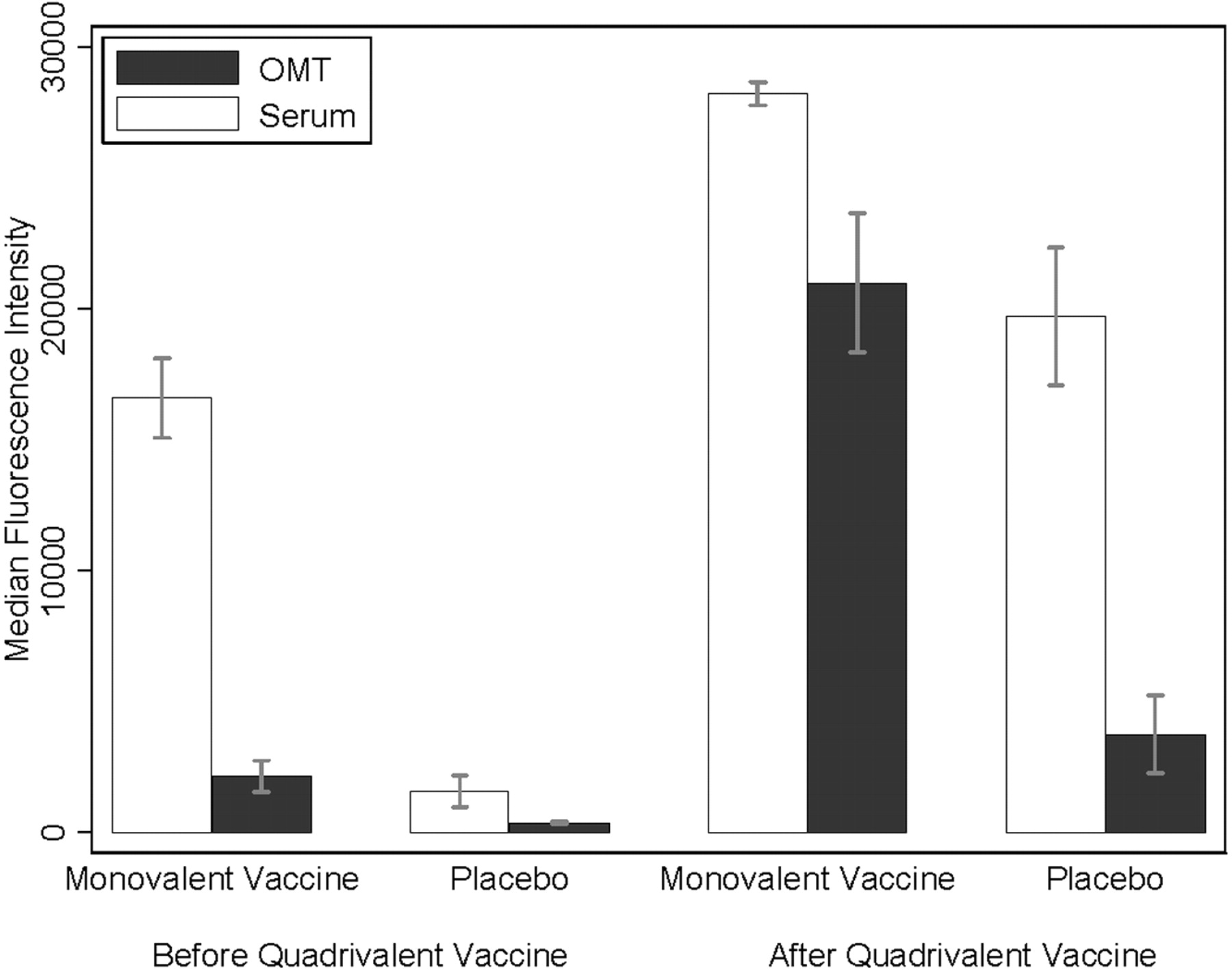 J Infect Dis, Volume 200, Issue 9, 15 October 2009, Pages 1452–1455, https://doi.org/10.1086/606026
The content of this slide may be subject to copyright: please see the slide notes for details.
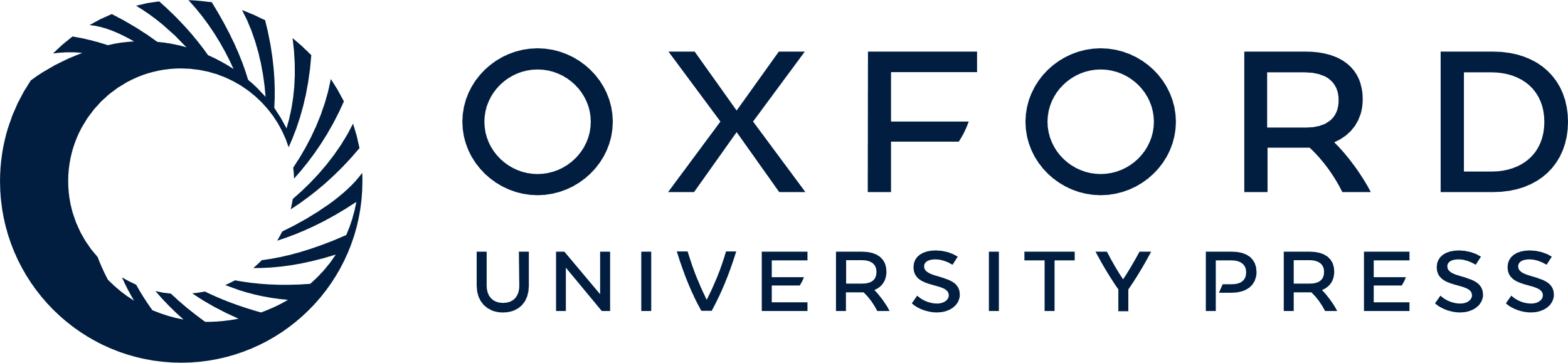 [Speaker Notes: Figure 1 Reactivity of antibody to human papillomavirus 16 in serum and oral mucosal transudate (OMT) specimens before and after administration of the quadrivalent vaccine


Unless provided in the caption above, the following copyright applies to the content of this slide: © 2009 by the Infectious Diseases Society of America]
Figure 2 Receiver operating characteristic (ROC) curves for the performance of oral mucosal transudate (A) and serum ...
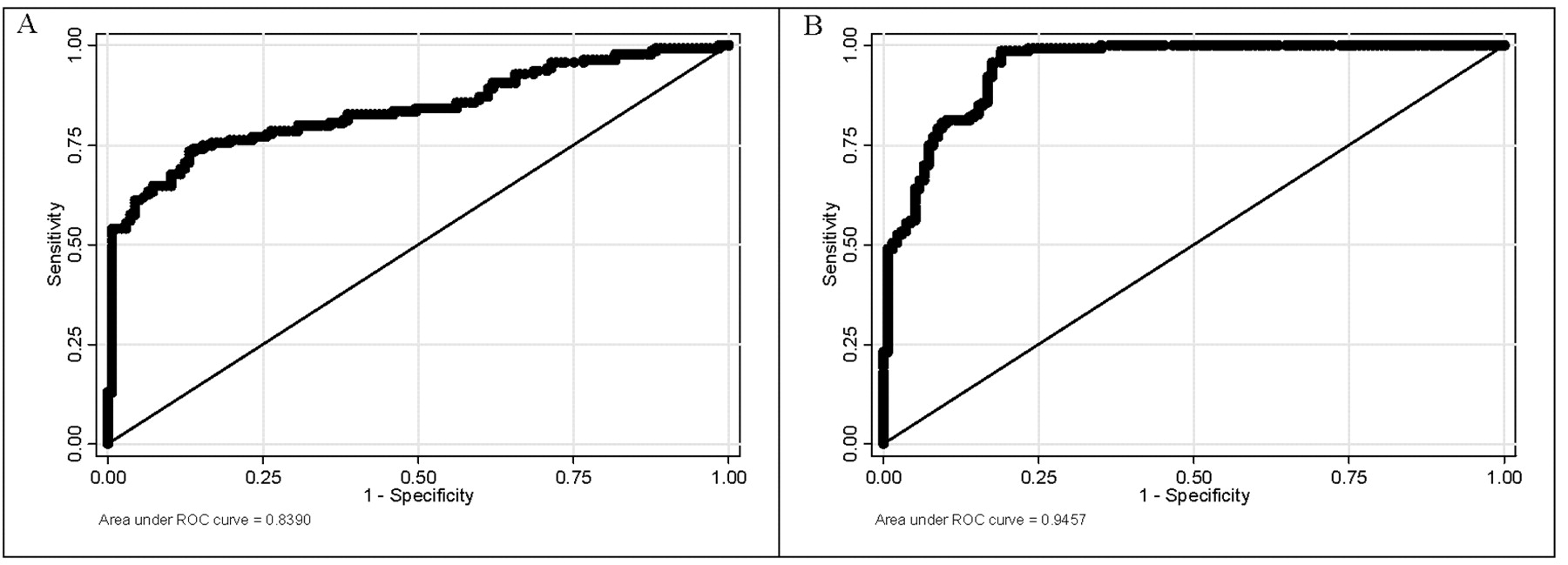 J Infect Dis, Volume 200, Issue 9, 15 October 2009, Pages 1452–1455, https://doi.org/10.1086/606026
The content of this slide may be subject to copyright: please see the slide notes for details.
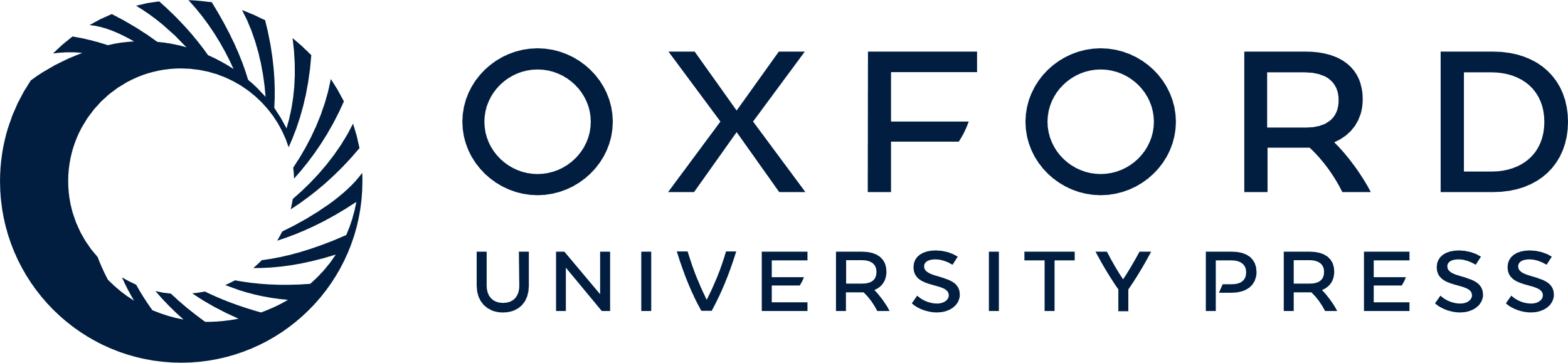 [Speaker Notes: Figure 2 Receiver operating characteristic (ROC) curves for the performance of oral mucosal transudate (A) and serum (B) in classifying participants in the monovalent vaccine trial by their vaccination status


Unless provided in the caption above, the following copyright applies to the content of this slide: © 2009 by the Infectious Diseases Society of America]